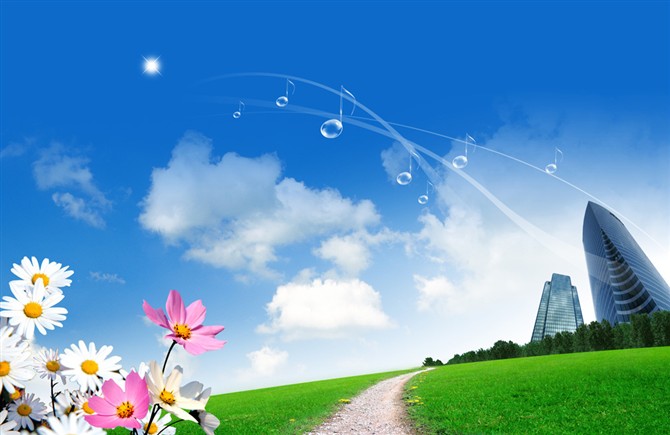 “国培计划”（2017）                
  甘肃省教师信息技术应用能力提升网络培训
学习使我快乐     国培助我成长
甘肃国培临夏12班第2期班级简报
辅导教师：杨燕萍
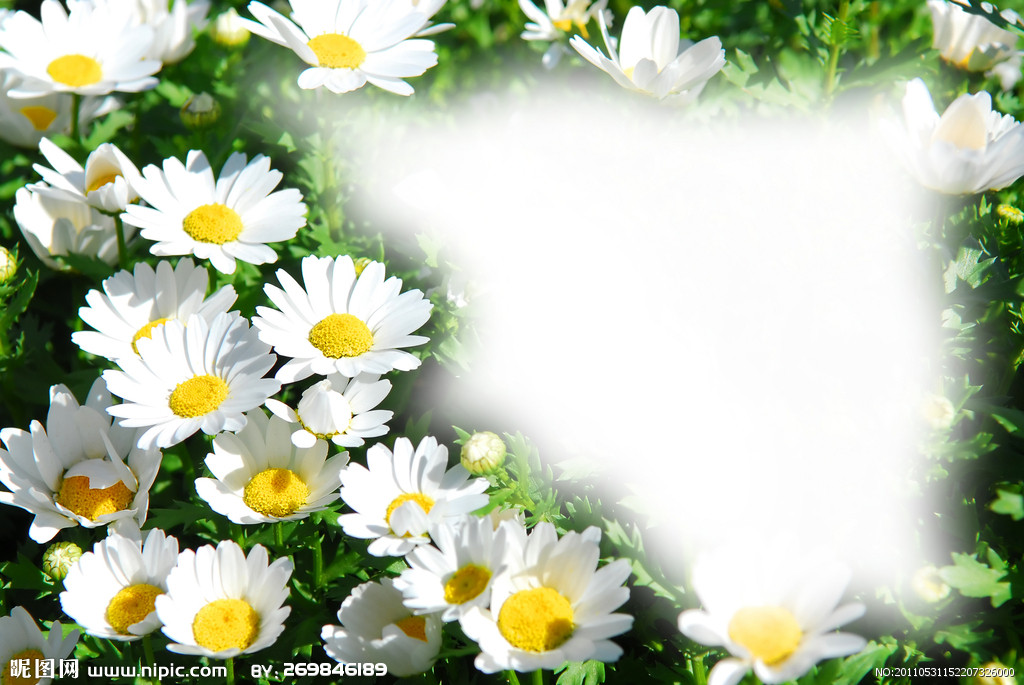 简报目录
卷首寄语
学情分析
光荣榜
班主任寄语
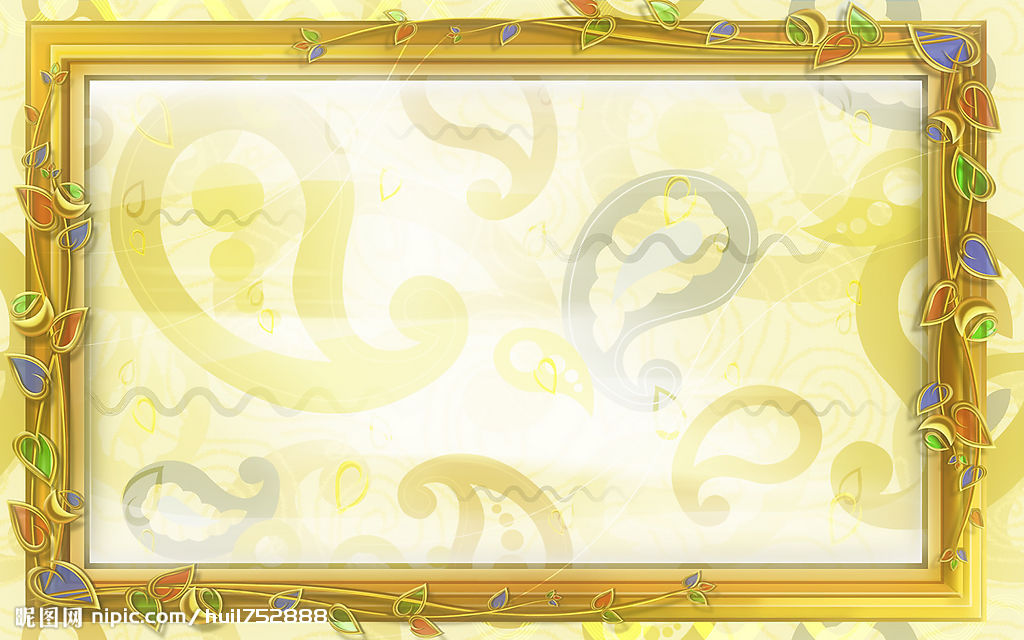 卷首寄语
11月，一个辛苦工作的季节，一个快乐学习的季节，一个拔节成长的季节，一个幸福圆梦的季节。在这样一个美好的季节里，我们的生活因国培而更加精彩：一起分享学习的点滴收获与快乐，一起探讨学习的困惑，一起解决遇到的困难，在国培的路上留下了一串串美丽的足迹！
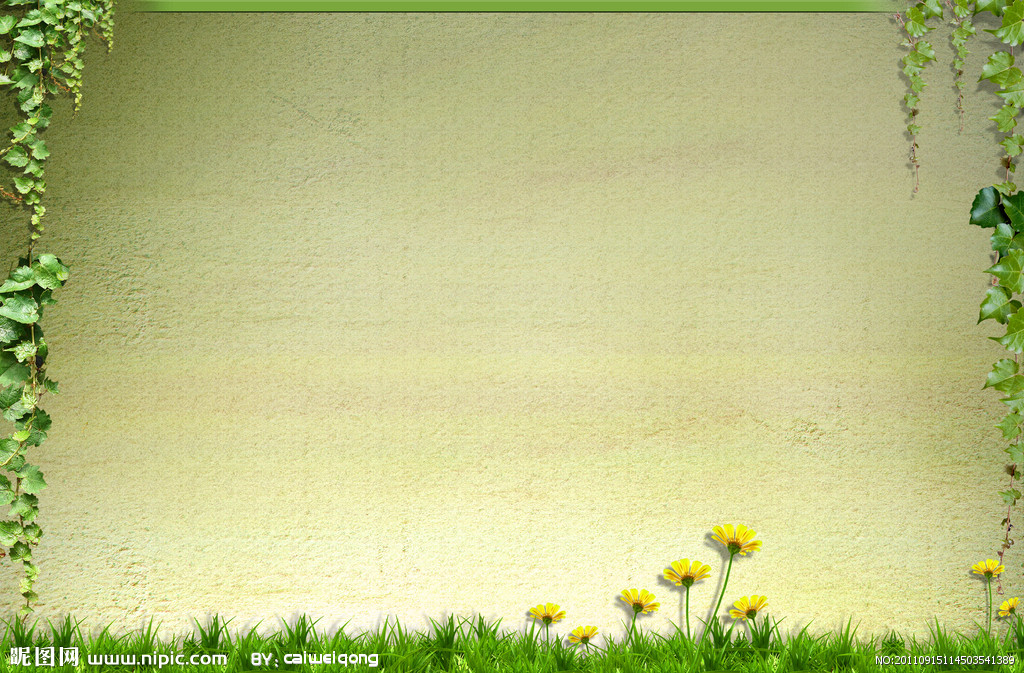 学情分析
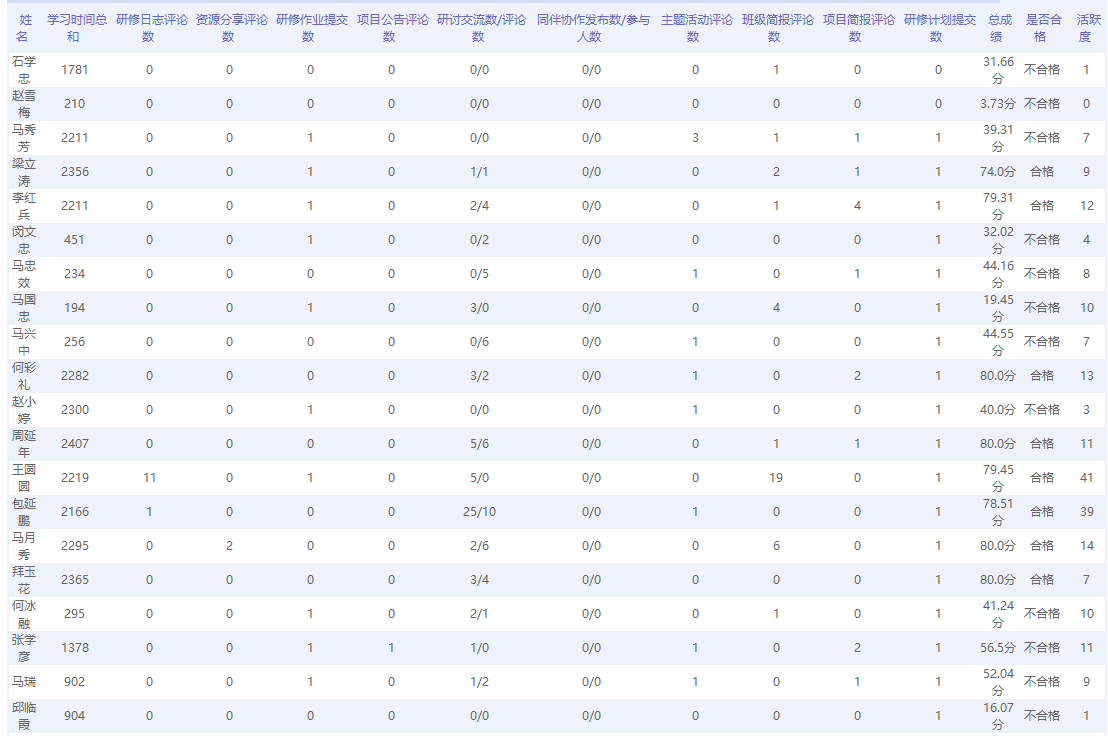 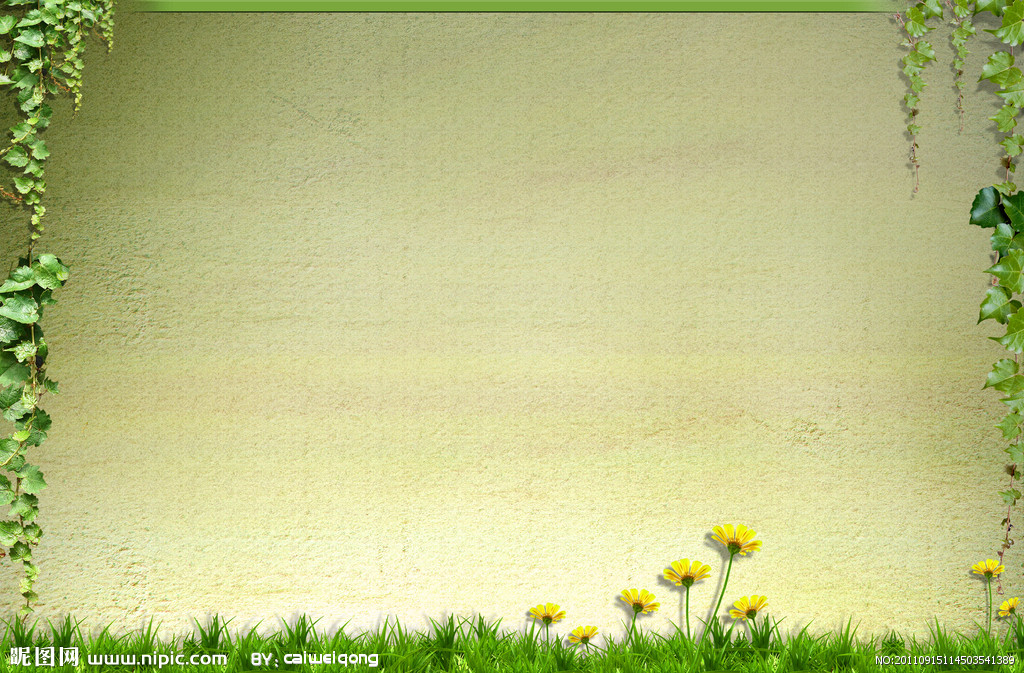 学情分析
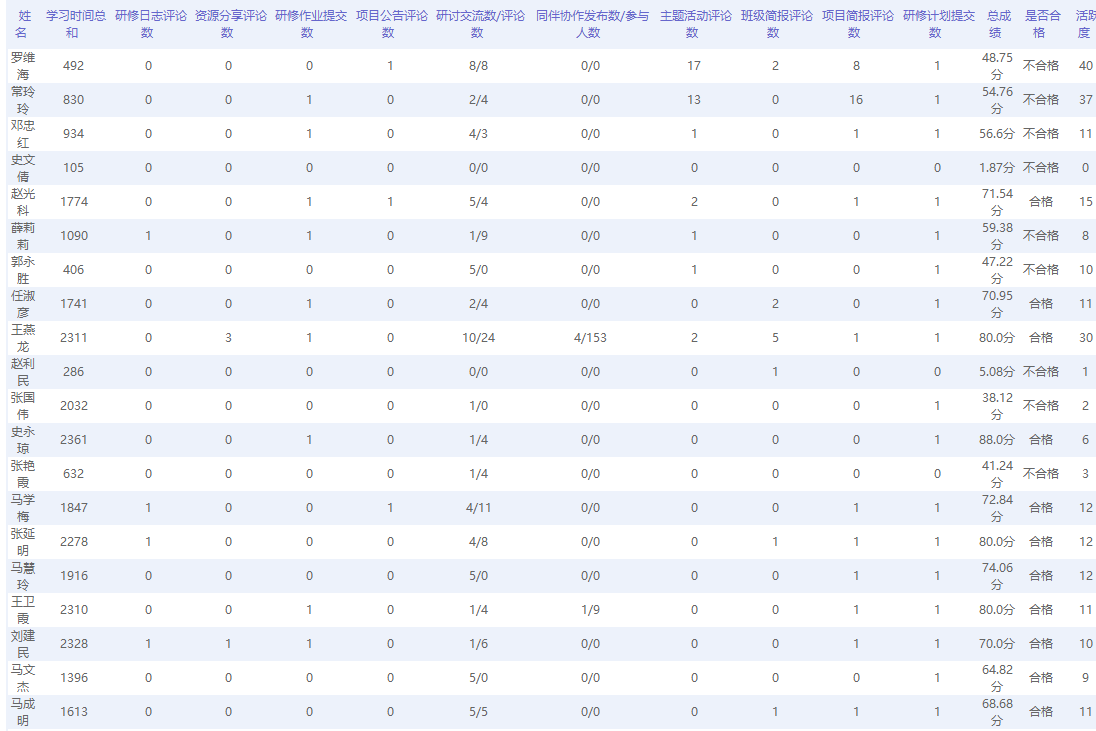 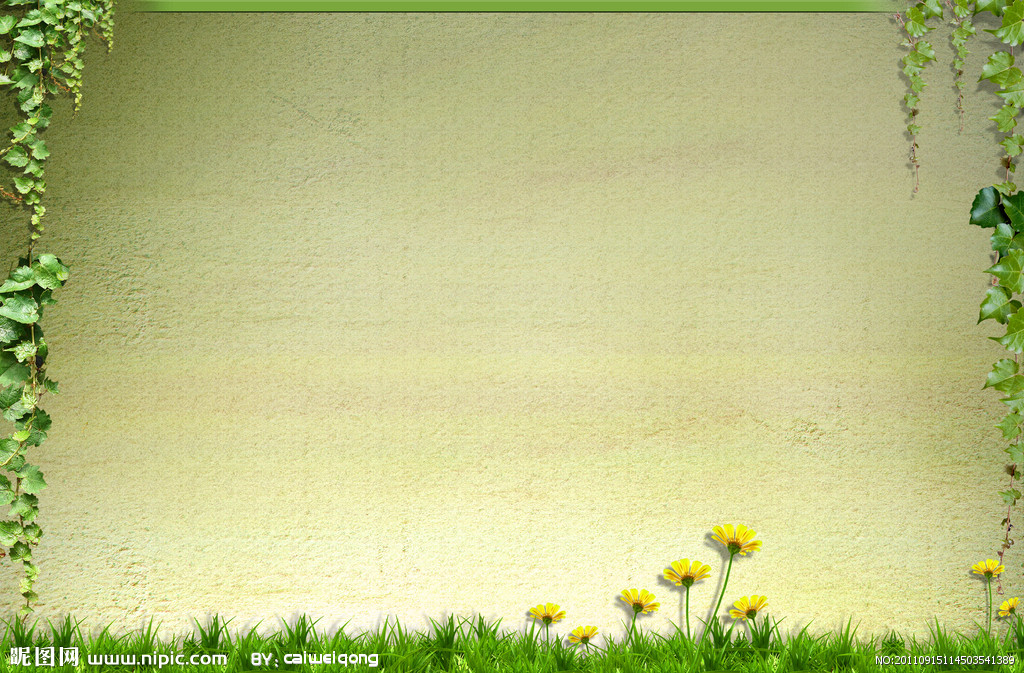 学情分析
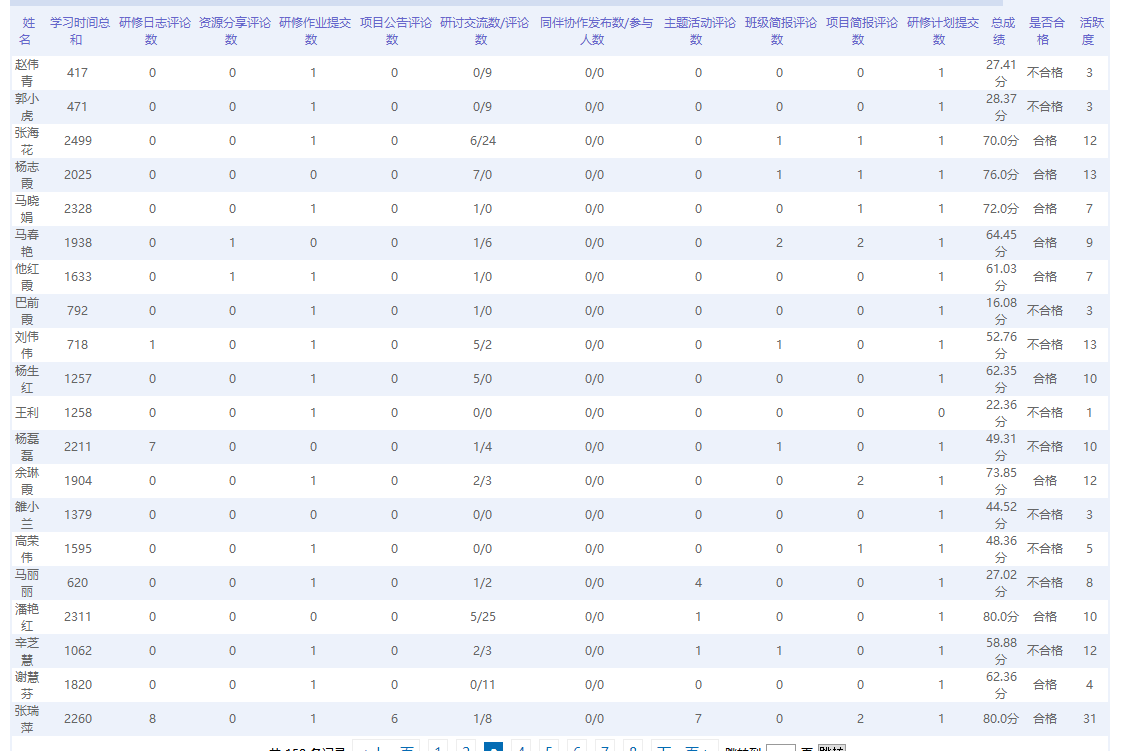 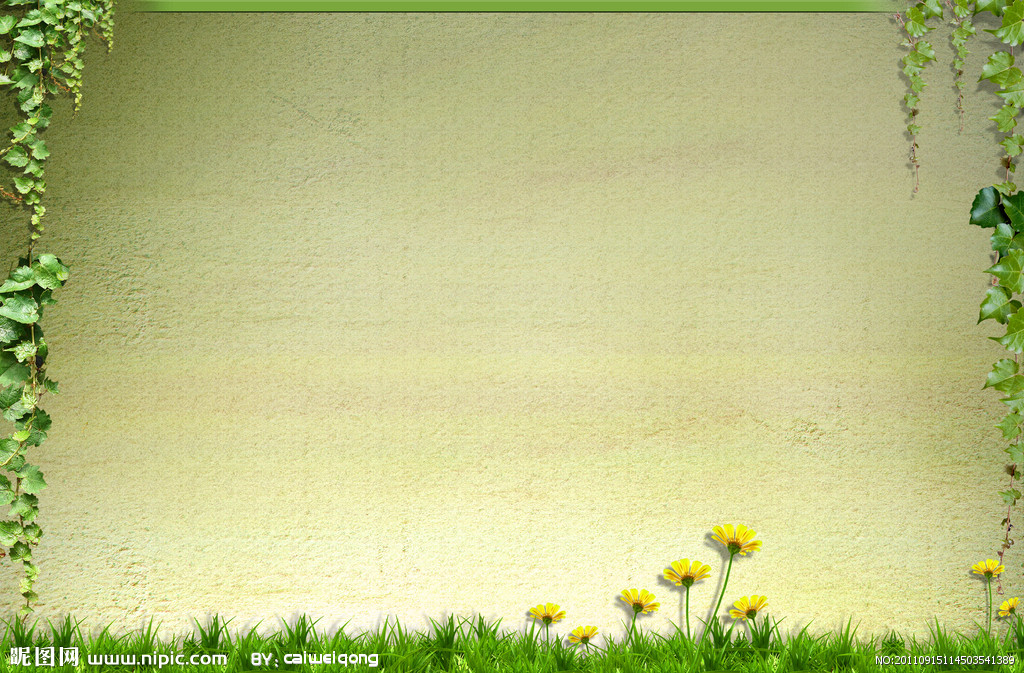 学情分析
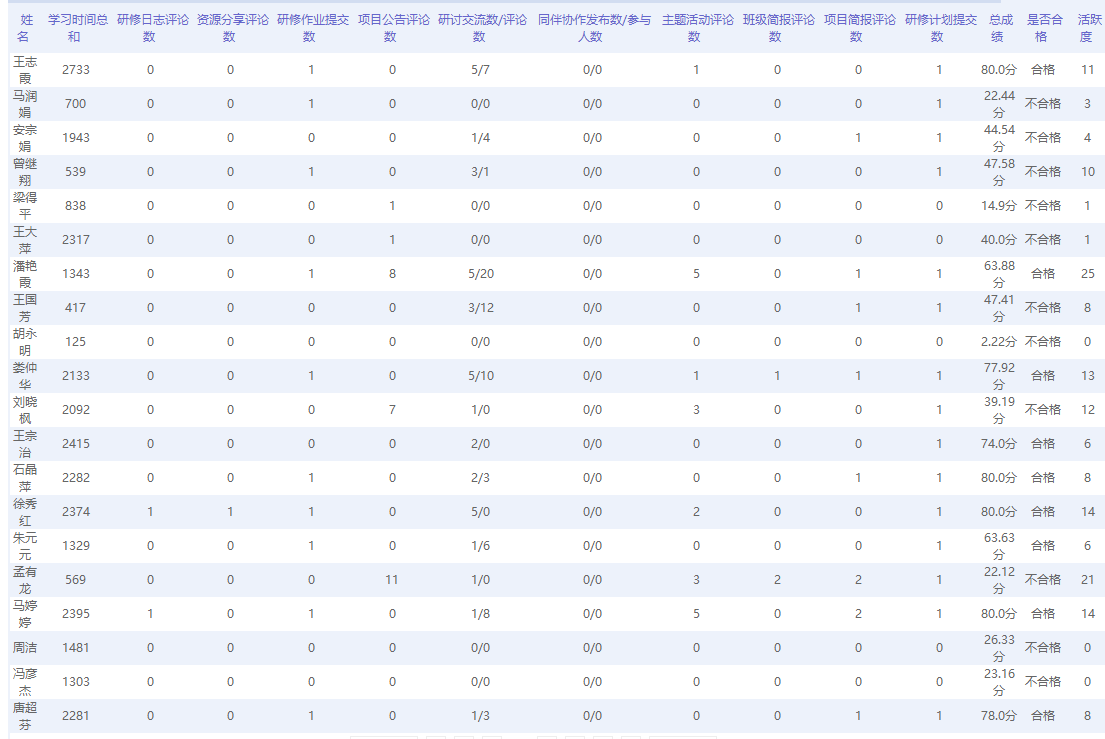 温馨提示：其中，蓝色字体是未完成的学习任务，请相关学员抓紧时间完成。
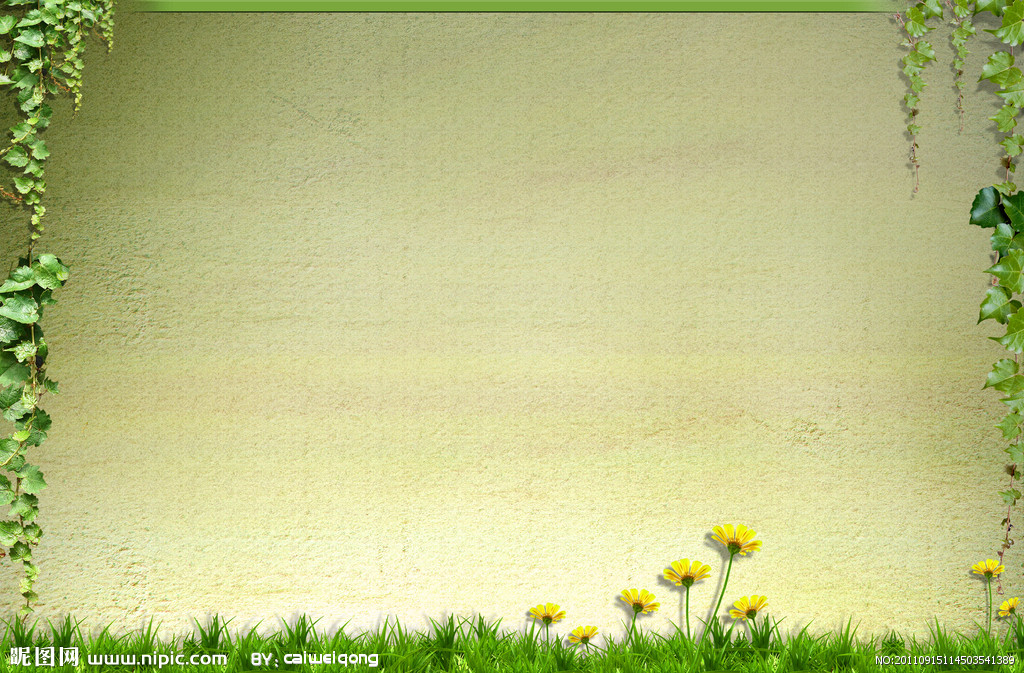 学情分析
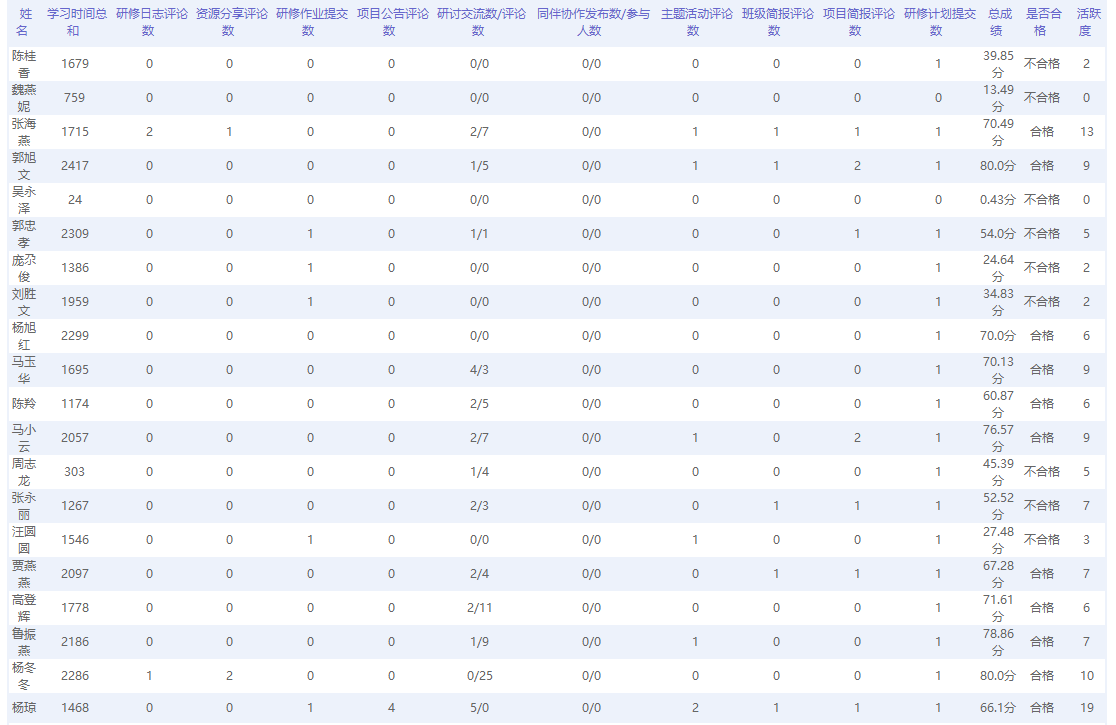 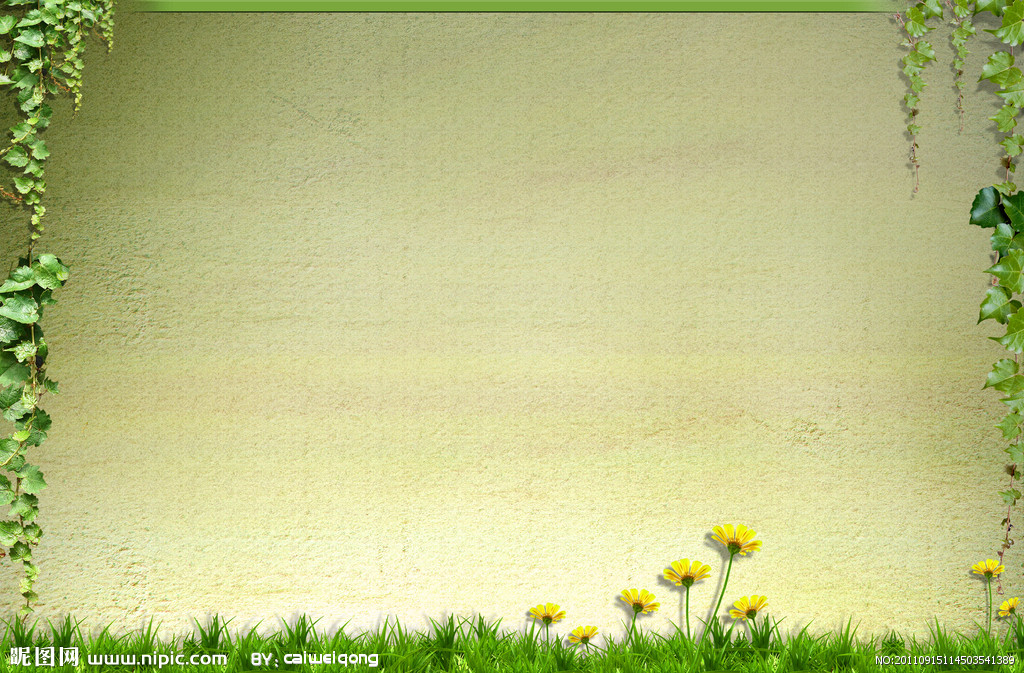 学情分析
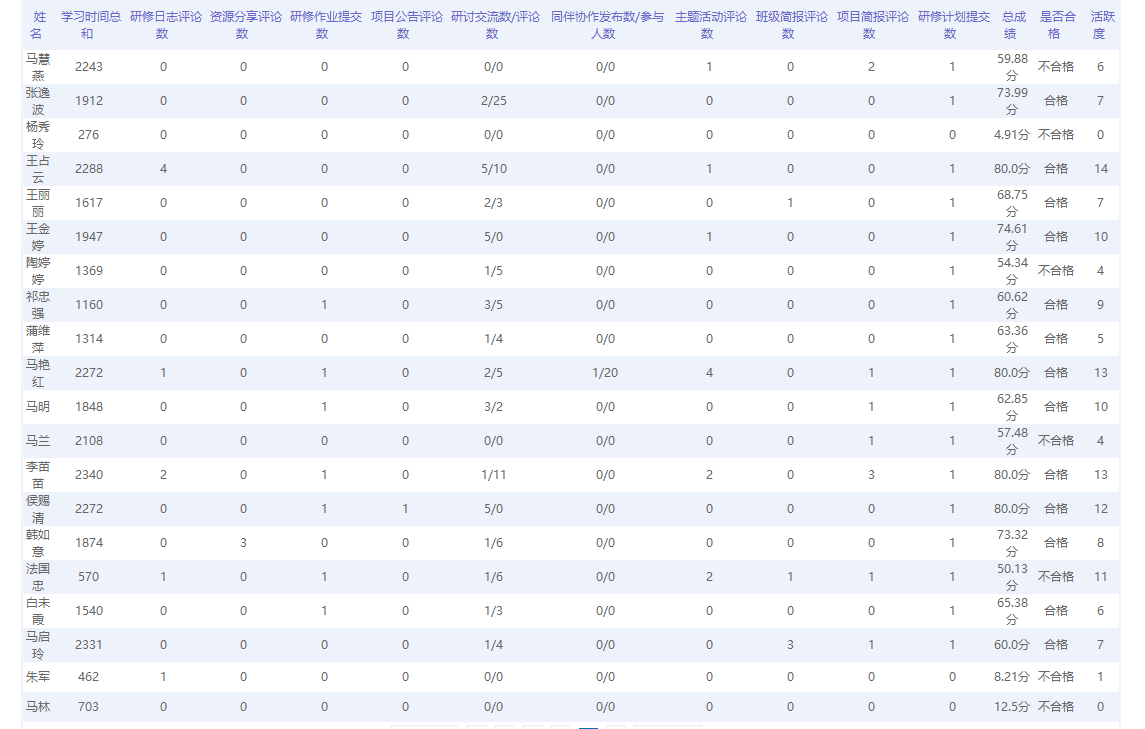 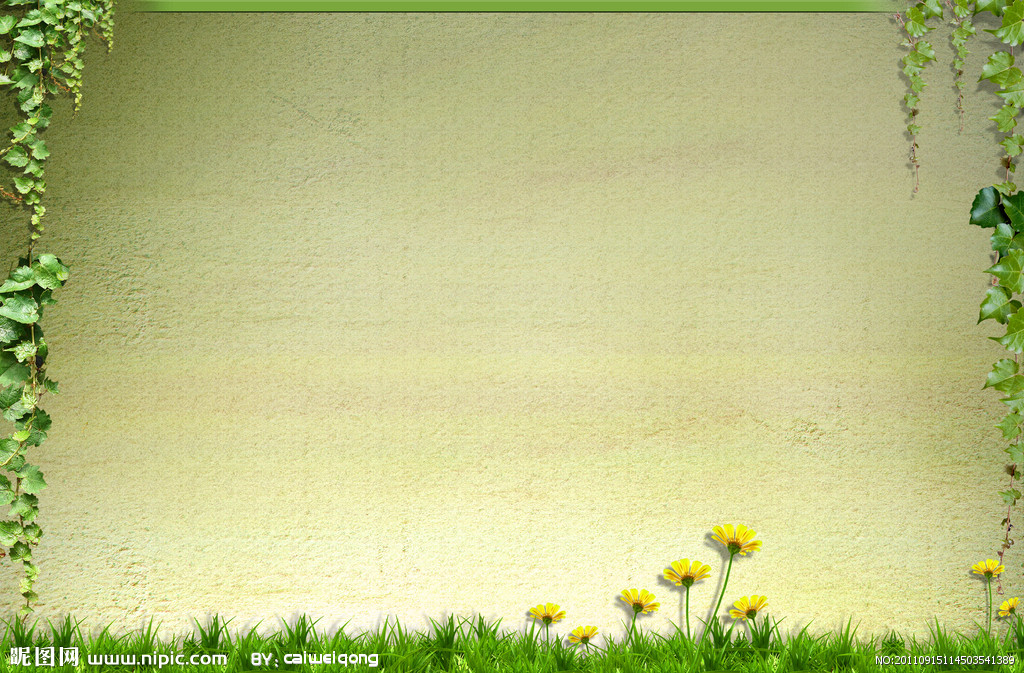 学情分析
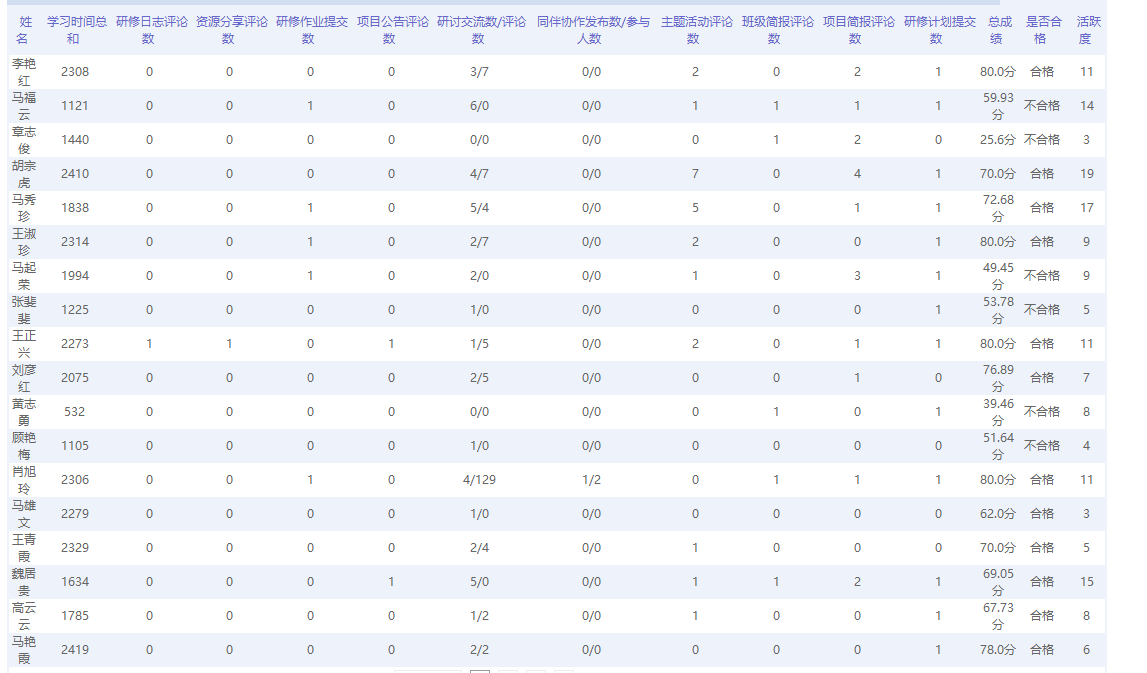 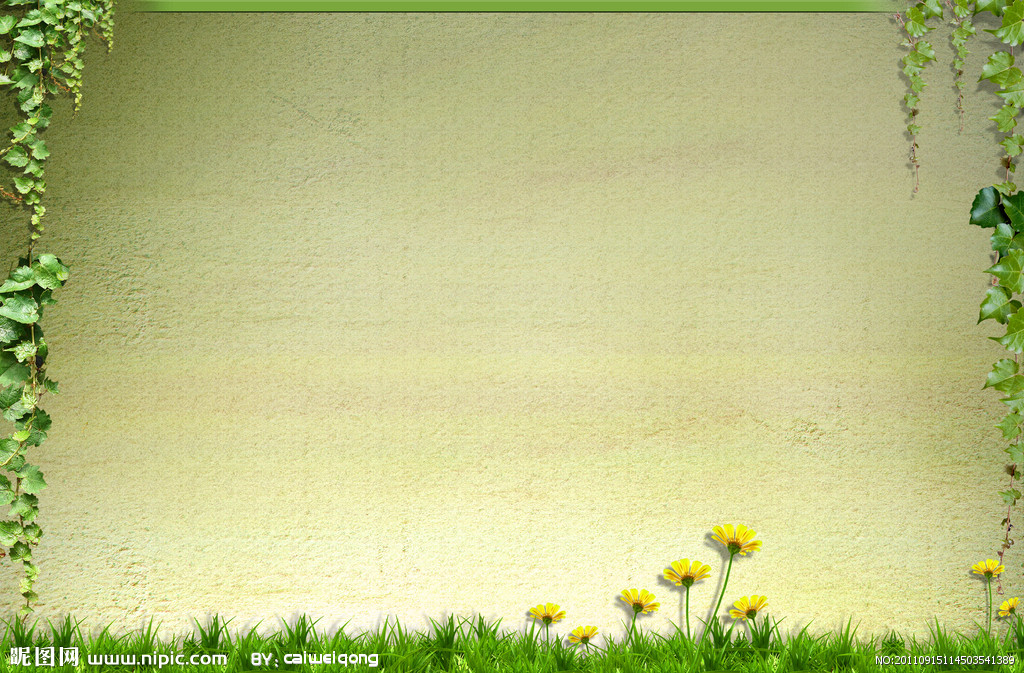 学情分析
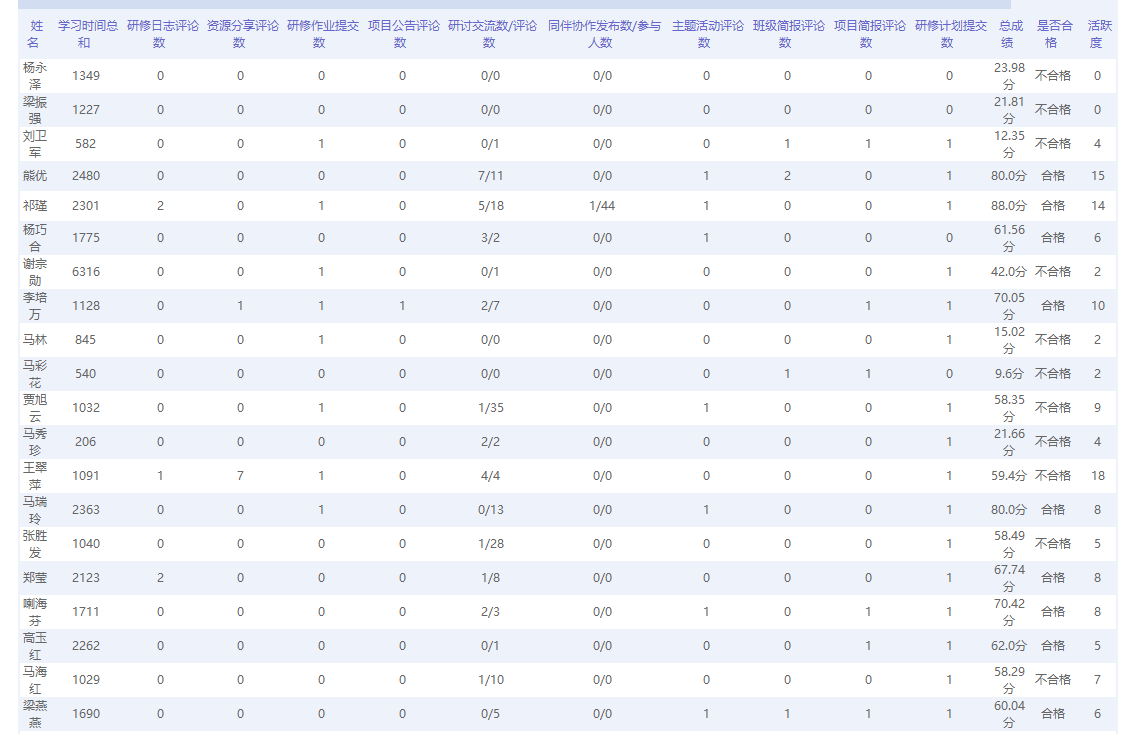 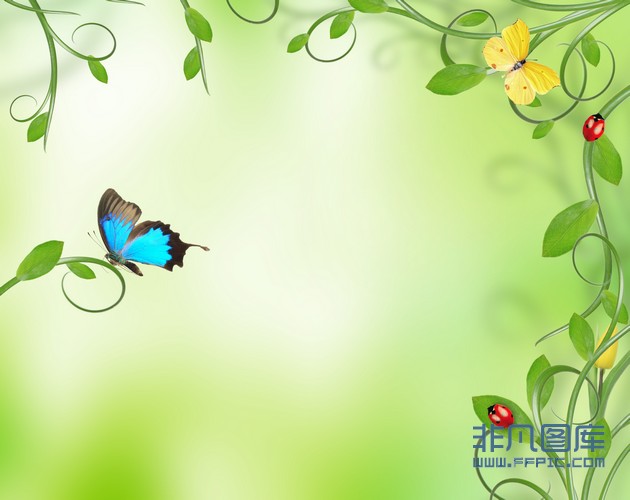 光荣榜
截止11月9日，学习成绩名列前茅的是：

李艳红  王淑珍  王正兴  肖旭玲  王占云
马艳红  李苗苗  候赐清  郭旭文  杨冬冬
熊  优  祁  瑾  马瑞玲  王志霞  石晶萍
徐秀红  马婷婷  潘艳红  张瑞萍  王燕龙
拜玉花  王卫霞  李红兵  何彩礼  史永琼
张延明  周延年  王圆圆  包延鹏  马月秀
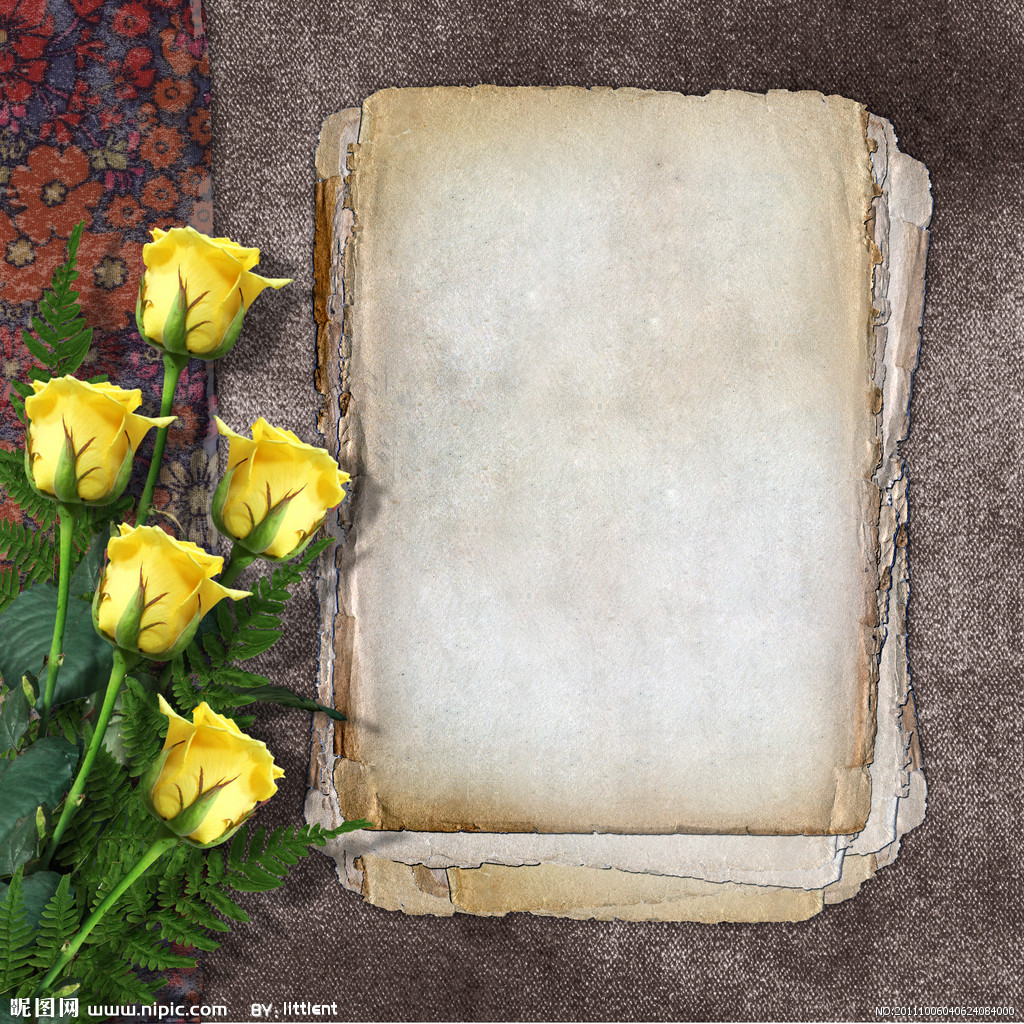 班主任寄语：
    用抱怨的心态学习，学习就是烦恼；用快乐的心态学习，学习就是享受！培训接近尾声了，请大家再接再厉！加油！